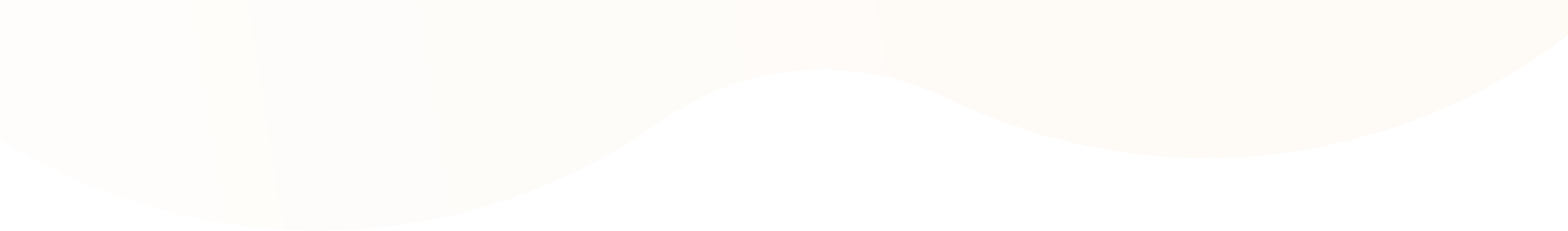 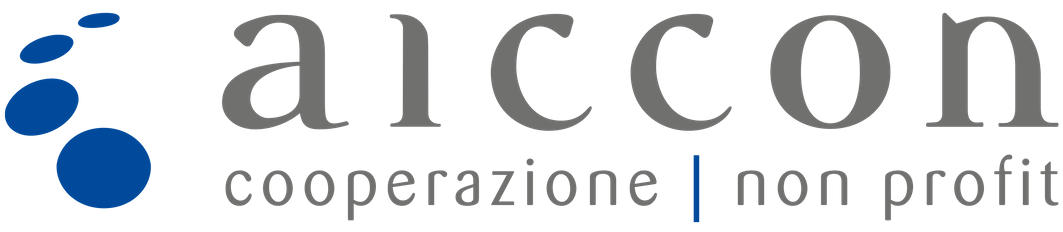 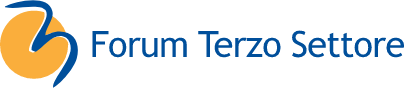 Le esigenze finanziarie degli ETS  nell'emergenza COVID-19*
Paolo Venturi, AICCON-Università di Bologna
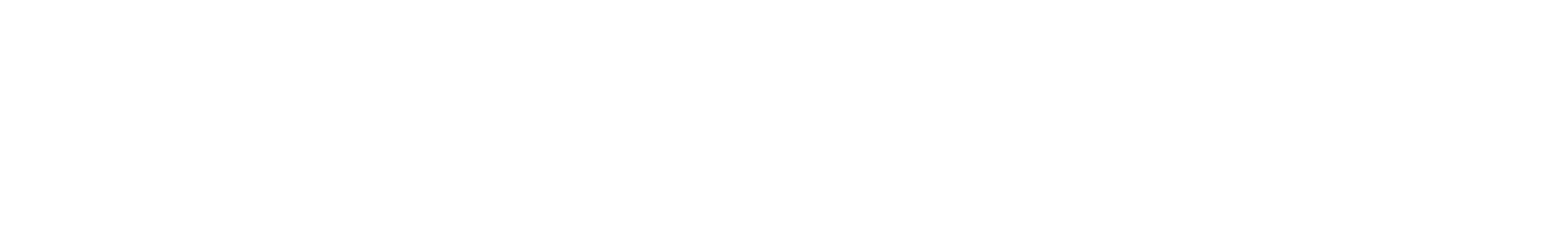 3 giugno 2020

*La rilevazione è stata condotta nel periodo tra il 15 e il 22 maggio 2020  (antecedentemente all'approvazione del DL "Rilancio")
Gli ETS in Italia (1)
Fonte: Istat (2019)
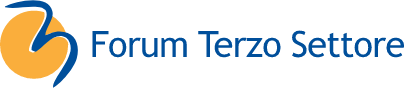 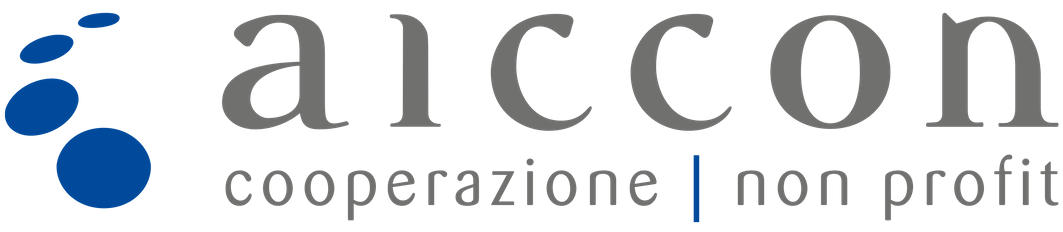 Gli ETS in Italia (2)
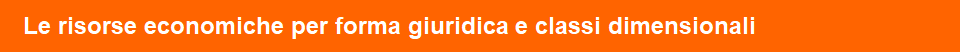 Istituzioni non profit  per classe di entrate
Entrate delle istituzioni non profit
per forma giuridica (2015)
ITALIA: TOTALE ENTRATE € 70.399.478.720
50.301.593.505 (privato) 20.097.885.215 (pubblico)
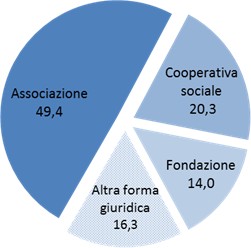 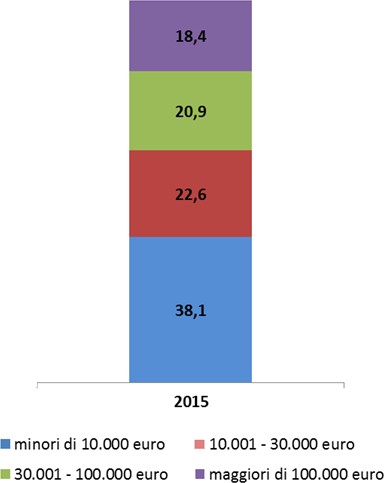 Nel 2015 il 61% delle istituzioni non profit ha  dimensioni piccole o medio-piccole, con  entrate in bilancio inferiori a 30mila euro
Il 20,9% ha dimensioni medio-grandi (con  entrate comprese fra 30mila e 100mila euro) e  il 18,4% ha dimensioni rilevanti, con entrate  superiori a 100mila euro (e in particolare  l’8,5% ha entrate superiori a 250mila euro e  concentra il 91,7% delle entrate totali).
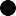 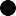 Rispetto al 2011, crescono in valore superiore al dato  nazionale (+10,1%) le entrate delle cooperative sociali  (+28%) e delle istituzioni con altra forma giuridica  (+14%)
Fonte: Istat (2019)
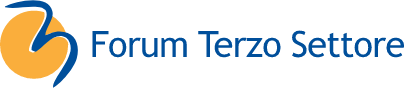 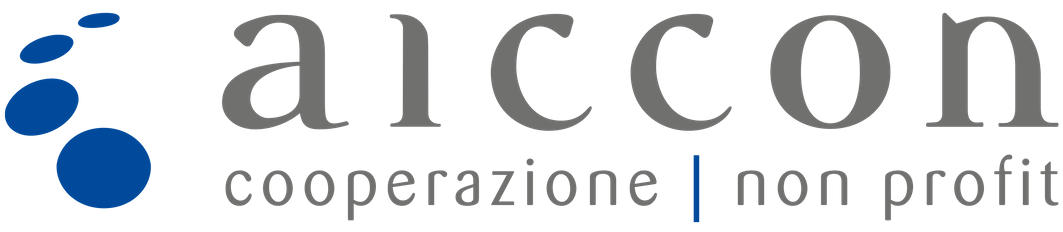 Gli ETS in Italia (3)
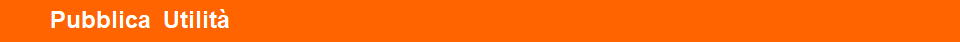 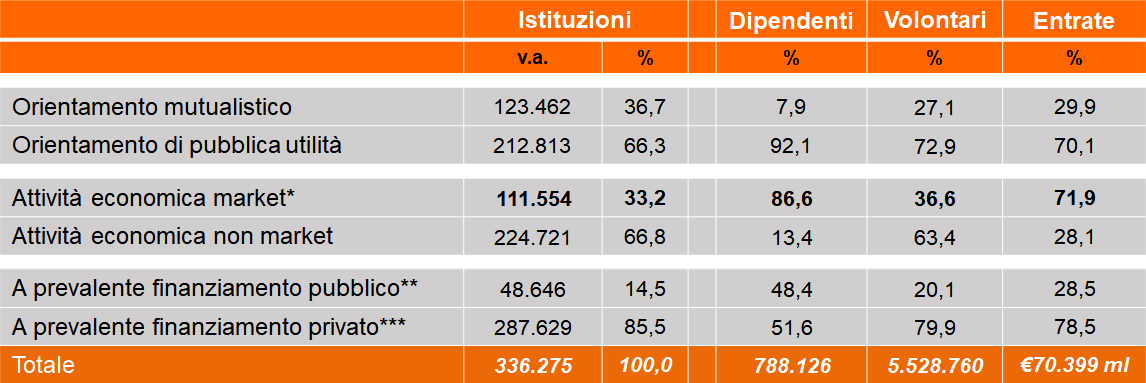 Fonte: Istat (2019)
* Un’istituzione è considerata market se più del 50% dei costi di produzione è assicurato da ricavi della vendita di beni e servizi a soggetti pubblici o  privati.
** Più del 50% delle entrate è di natura pubblica (ricavi da contratti e convenzioni con istituzioni pubbliche; sussidi/contributi a titolo gratuito).
*** Più del 50% delle entrate è di natura privata (ricavi da vendita di beni e servizi, contributi aderenti, donazioni, offerte, lasciti).
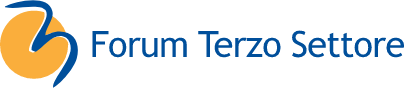 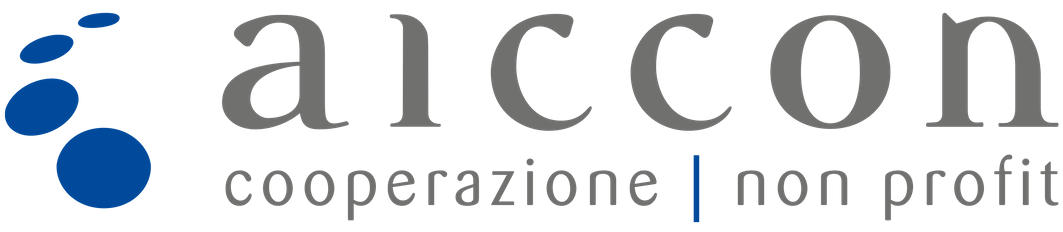 Gli ETS in Italia (4)
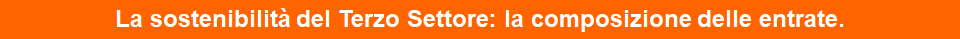 Entrate delle istituzioni non profit per voci di bilancio (2015)
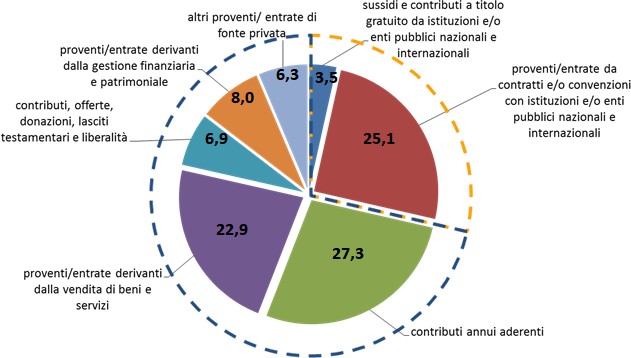 Fonte: Istat (2019)
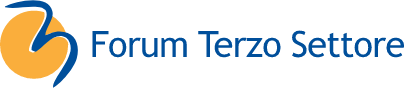 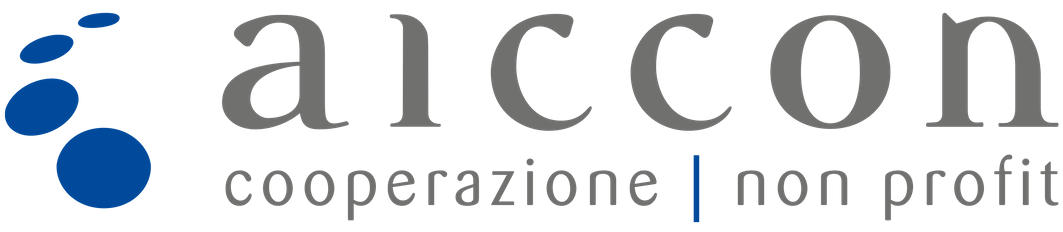 Campione dell'indagine
La dimensione economica dei soggetti del campione
63 rispondenti tra tutti gli ETS soci del  Forum Nazionale del Terzo Settore  (84), ovvero organizzazioni di secondo  livello.
50%
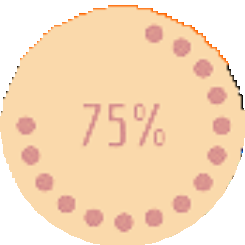 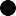 40%
30%
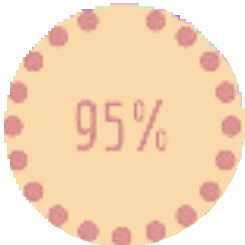 Gli enti rispondenti operano in 25 dei 26  settori previsti dal Codice del Terzo  settore (ad esclusione di "radiodiffusione  sonora a carattere comunitario")
44%
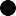 20%
28%
22%
10%
6%
0%
Le organizzazioni di base aderenti al Forum  Nazionale del Terzo Settore sono 114 mila e  contano 2 milioni e 750 mila volontari e oltre 500  mila lavoratori.
Fonte: Forum Nazionale del Terzo Settore (2017), "Le reti del Terzo  Settore. Terzo rapporto"
0-250.000€
Oltre 5.000.000€
250.001-1.000.000€
1.000.001-5.000.000€
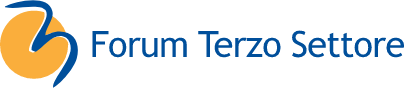 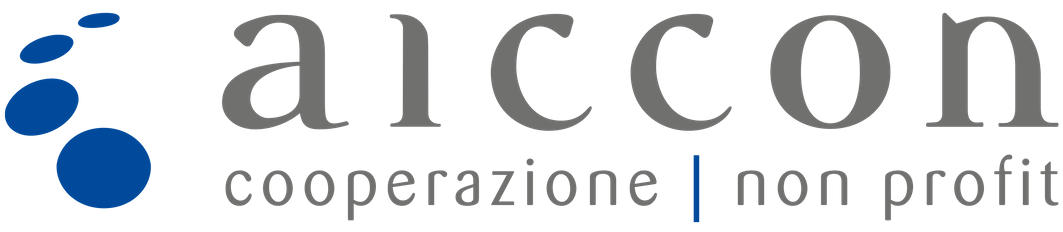 L'impatto  dell'emergenza
Nessuno
3.7%
Basso  5.6%
COVID-19 sugli  ETS
Alto  42.6%
Significativo  48.1%
D: Che impatto ha avuto  l'emergenza COVID-19 sullo  svolgimento e sulla qualità delle
vostre attività?
Oltre 9 ETS su 10 hanno risentito in maniera significativa o  elevata dell'impatto del COVID-19 sulle proprie attività, sia in  termini di realizzazione che di qualità dei servizi erogati.
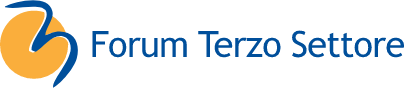 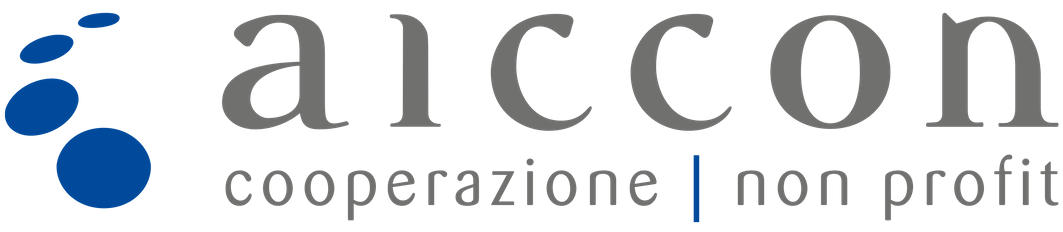 Strumenti  finanziari utili  per superare il  momento di
crisi
Contributi a fondo perduto
79,6%
44,4%
Anticipo 5X1000
Contributi in kind
40,7%
27,8%
Anticipo contributi pubblici
14.8%
13,0%
Credito agevolato
Garanzie
9,3%
Investimenti in equity
9,3%
Strumenti assicurativi
D: Quali sono gli strumenti  finanziari di cui la vostra  organizzazione avrebbe maggiore  bisogno in questo momento?
Altro
7,4%
0%	200%	400%	600%	800%
Quasi 8 ETS su 10 indicano i contributi a fondo perduto quale  principale strumento finanziario utile a superare la fase di  emergenza dovuta a COVID-19, al pari delle misure previste per le  imprese a livello nazionale.
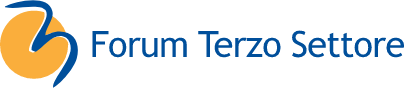 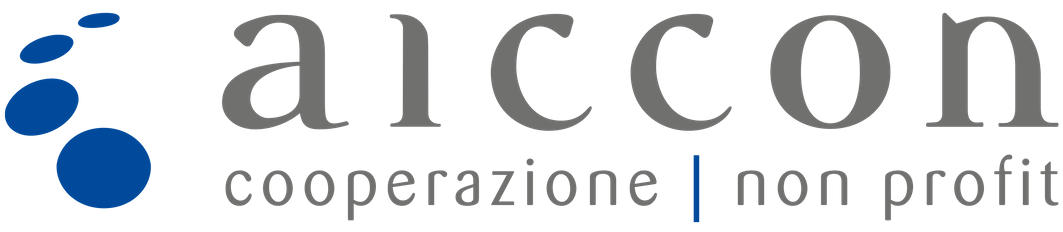 Previsione  andamento  entrate da  contributi e  donazioni
NO DONAZIONI
9,0%
35,2%
37,0%
11,1%
5,9%
1,8%
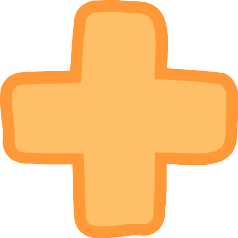 FORTE  CRESCITA
FORTE	DIMINUZIONE
CRESCITA
STABILI
DIMINUZIONE
Complessivamente più di 7 ETS su 10 prevedono una contrazione  delle entrate derivanti da contributi e donazioni collegata
all'emergenza COVID-19.
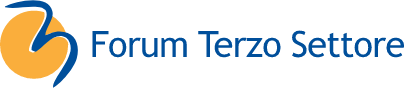 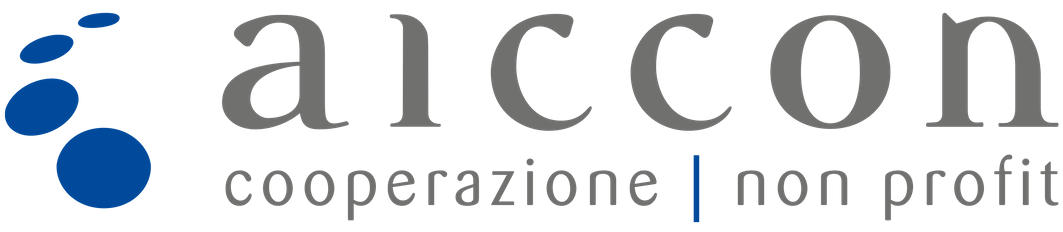 Previsione  andamento  entrate da  convenzioni,  rapporti e  appalti con la  P.A.
NO RAPPORTI  ECONOMICI CON  P.A.
NON SA  RISPONDERE
11,3%
1,9%
15,2%
43,1%
20,9%
7,6%
0,0%
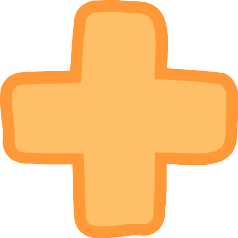 FORTE  CRESCITA
FORTE	DIMINUZIONE
CRESCITA
STABILI
DIMINUZIONE
Complessivamente oltre la metà degli ETS prevede una contrazione  delle entrate derivanti da convezioni, rapporti e appalti con la pubblica  amministrazione collegata all'emergenza COVID-19.
Un'organizzazione su 10 dichiara di non avere rapporti economici con la
pubblica amministrazione.
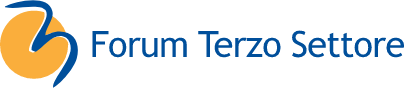 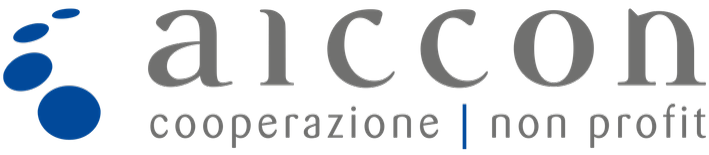 Previsione  andamento  entrate da  vendita di  beni e servizi  sul mercato
NO MARKET  ORIENTED
NON SA  RISPONDERE
29,6%
11,1%
20,4%
29,6%
5,6%
3,7%
0,0%
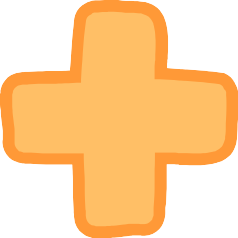 FORTE  CRESCITA
FORTE	DIMINUZIONE
CRESCITA
STABILI
DIMINUZIONE
La metà degli ETS prevede una contrazione delle entrate derivanti da  vendita di beni e servizi sul mercato collegata all'emergenza COVID-19.

Quasi 3 organizzazioni su 10 dichiarano di non svolgere attività di vendita
di beni e servizi sul mercato.
D: Vi ritenete soddisfatti delle  iniziative promosse in questo  periodo di emergenza dalle  banche con cui siete in rapporto?
Sì, soprattutto per adeguatezza offerta  8.3%
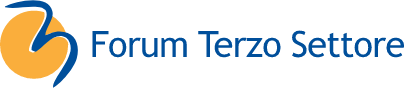 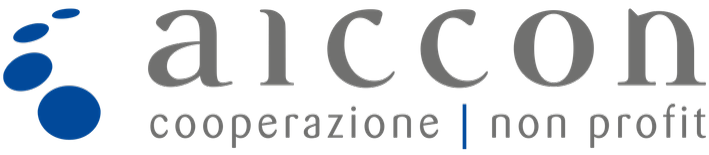 Grado di  soddisfazione  del rapporto con
le banche  nell'emergenza  COVID-19
Sì, per modelli di valutazione personalizzati per ETS  16.7%
No  75%
Più di 7 ETS su 10 esprimono insoddisfazione per la risposta  messa in campo dagli istituti di credito con cui sono in  rapporto durante l'emergenza COVID-19.
D: Quale ruolo oggi una banca deve  assumere primariamente per sostenere  lo sviluppo degli ETS a fronte della  crisi COVID-19?
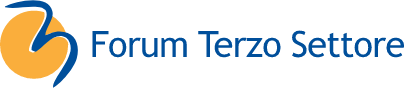 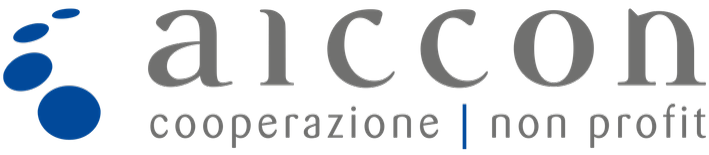 Ruolo della
banca a  sostegno degli
L'indicazione relativa al ruolo che una banca dovrebbe ricoprire al fine di  sostenere gli ETS all'interno della fase di emergenza che stanno  attraversando va principalmente nella direzione della costruzione di  un'offerta di soluzioni finanziarie "ibride", ovvero in grado di dosare
donazioni e prestiti o prestiti e investimenti.
ETS
Offrire soluzioni finanziarie ibride
46,0%
22,0%
Erogatore di offerta di credito dedicata
Partner investitore in progettualità complesse
18,0%
Ruolo consulenziale di accompagnamento
14,0%
0%	50%	100%	150%	200%	250%
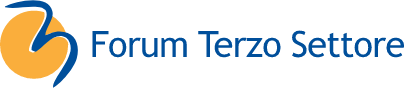 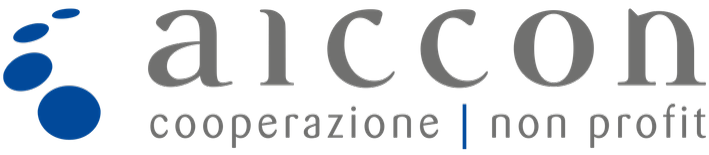 D: Vi ritenete soddisfatti delle  iniziative promosse dal governo per  fronteggiare la crisi finanziaria del  Terzo Settore causata dall’emergenza  COVID-19?
Grado di  soddisfazione  delle misure per  gli ETS adottate
dal Governo
Abbastanza  28%
Per nulla  32%
Più di 7 ETS su 10  esprimono  sostanzialmente  insoddisfazione per  la risposta messa in  campo dal Governo  nei loro confronti  durante l'emergenza  COVID-19.
NOTA il questionario è  stato somministrato prima  della pubblicazione del DL
"Rilancio"
Poco  40%
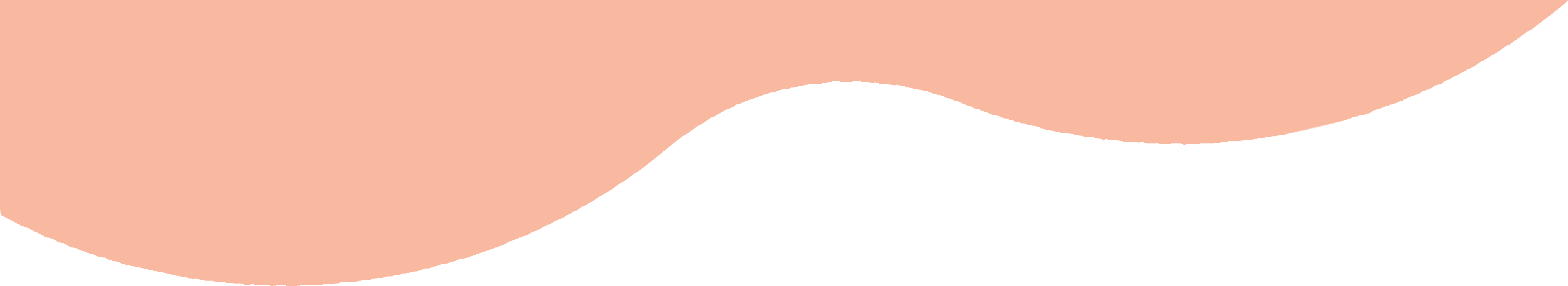 Grazie!
paolo.venturi7@unibo.it
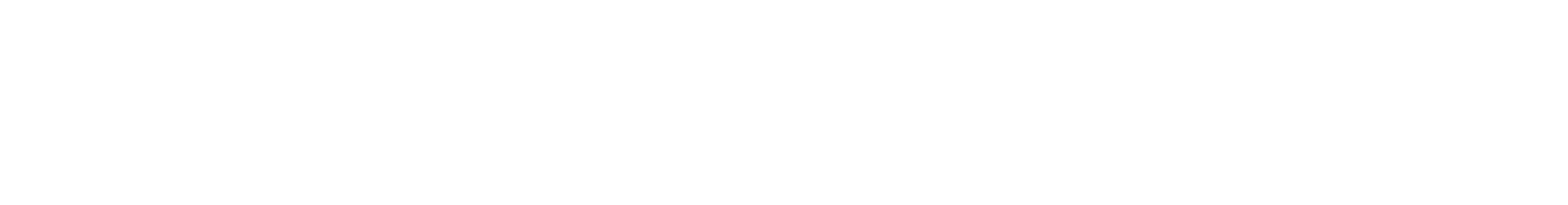 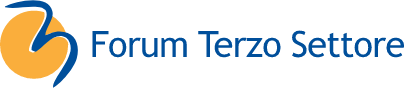 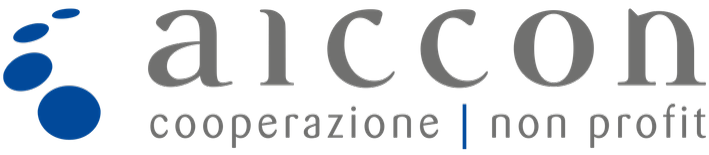